Discovering
Computers
Your Interactive Guide  to the Digital World
Objectives Overview
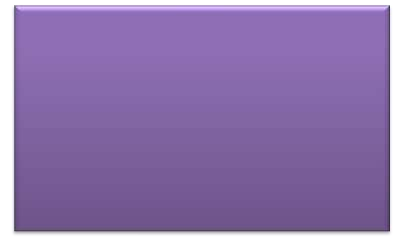 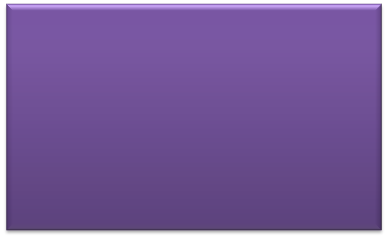 Describe the characteristics of an  internal hard disk including  capacity, platters, read/write  heads, cylinders, sectors and  tracks, revolutions per
minute, transfer rate, and access  time
Differentiate between storage  devices and storage media
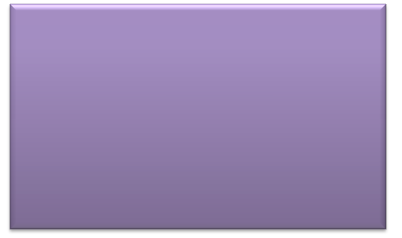 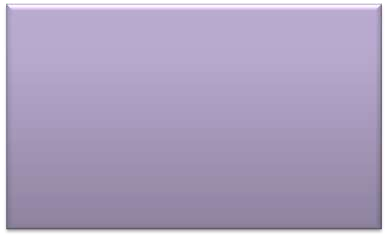 Discuss the purpose of network
attached storage  devices, external and removable
hard disks, and hard disk
controllers
Describe the various types of  flash memory storage
See Page 351
for Detailed Objectives
2
Discovering Computers  : Chapter 7
Objectives Overview
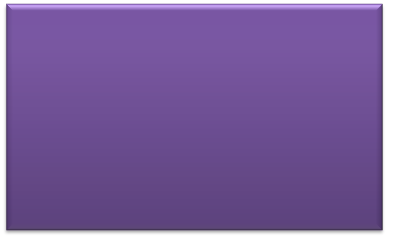 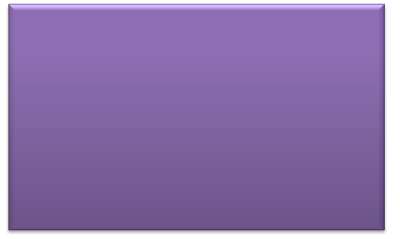 Describe cloud storage and  explain its advantages
Describe the characteristics  of optical discs
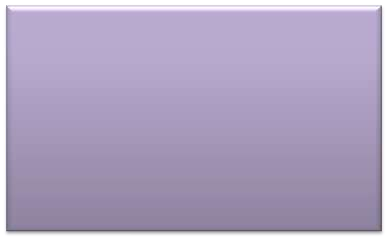 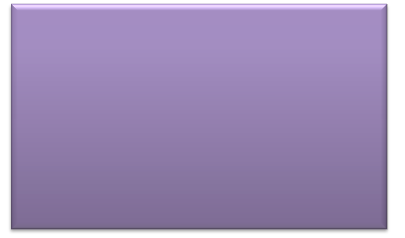 Identify the uses of  tape, magnetic stripe  cards, smart
cards, microfilm and  microfiche, and enterprise  storage
Differentiate among various  types of optical discs:  CDs, archive discs and
Picture CDs, DVDs, and Blu-  ray Discs
See Page 351
for Detailed Objectives
3
Discovering Computers  : Chapter 7
Storage
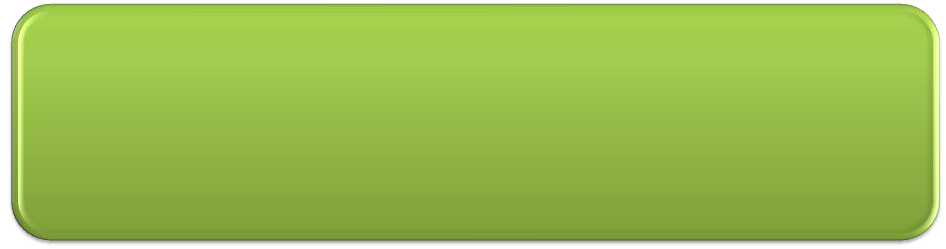 Storage holds data, instructions, and  information for future use

A storage medium is the physical  material on which a computer keeps  data, instructions, and information
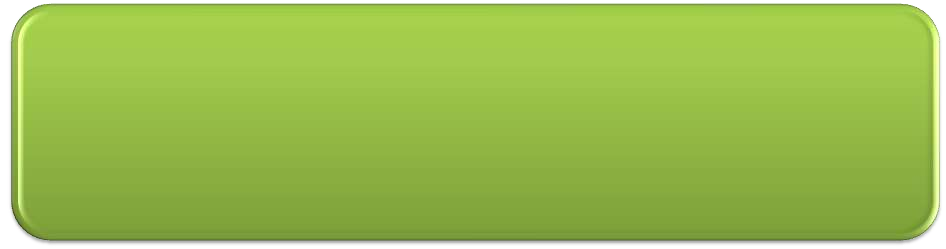 Pages 352 - 353
4
Discovering Computers  : Chapter 7
Storage
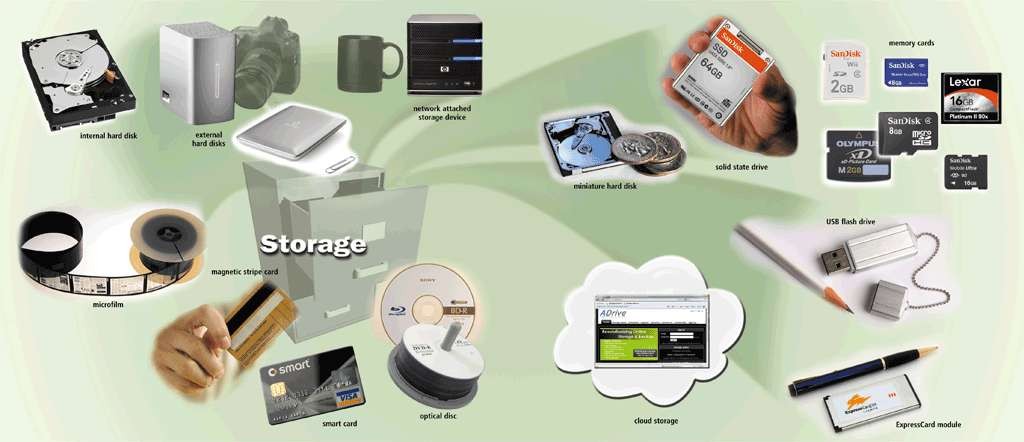 Pages 352 – 353
5
Discovering Computers  : Chapter 7
Figure 7-1
Storage
Capacity is the number of bytes a storage medium  can hold
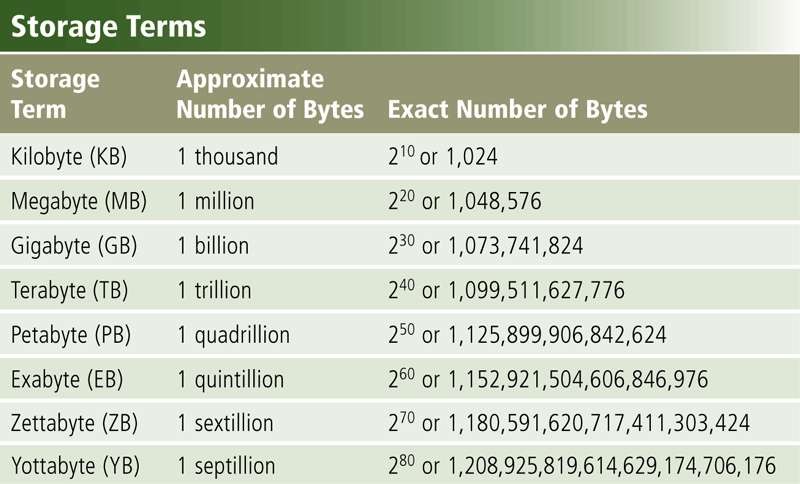 Page 354
6
Discovering Computers  : Chapter 7
Figure 7-2
Storage
A storage device is the computer hardware that  records and/or retrieves items to and from  storage media
Reading is the process  of transferring items  from a storage medium  into memory

Writing is the process of  transferring items from  memory to a storage  medium
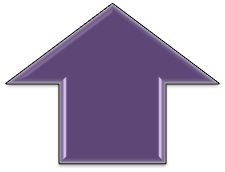 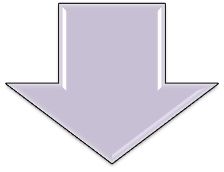 Page 354
7
Discovering Computers  : Chapter 7
Storage
Access time measures:
The amount of time it  takes a storage device to  locate an item on a  storage medium
The time required to  deliver an item from  memory to the  processor
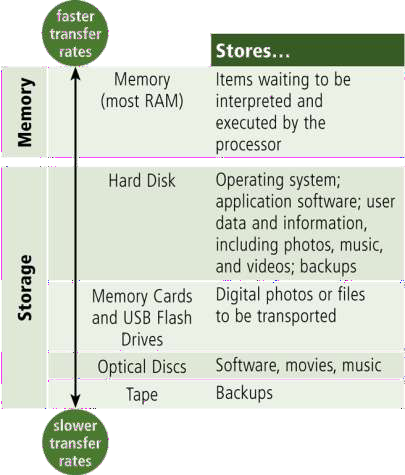 Page 355
Figure 7-4
8
Discovering Computers  : Chapter 7
Hard Disks
A hard disk contains one or more inflexible, circular platters  that use magnetic particles to store data, instructions, and  information
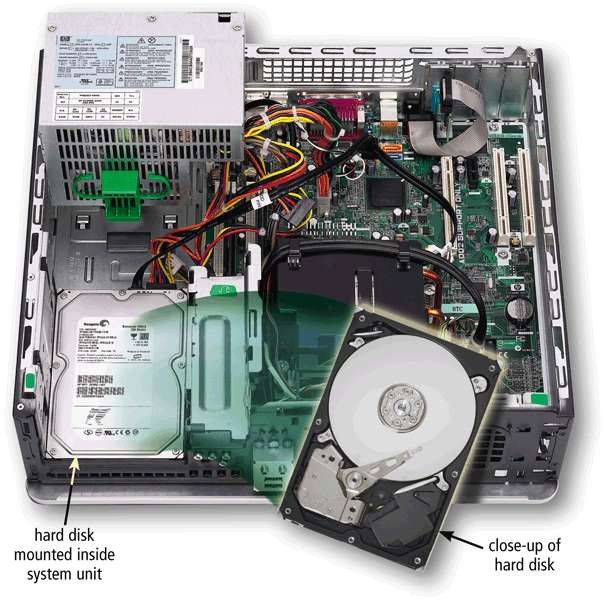 Page 355
Figure 7-5
9
Discovering Computers  : Chapter 7
Hard Disks
Hard disks can  store data using  longitudinal  recording or  perpendicular  recording
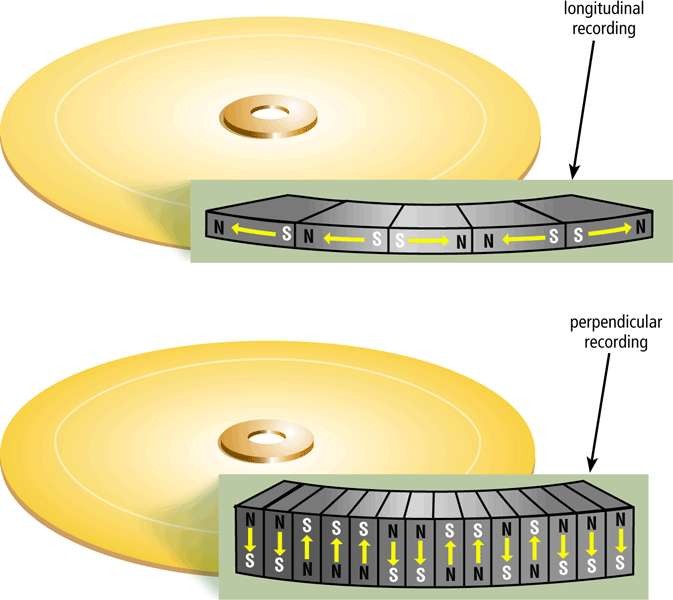 Page 356
Figure 7-6
10
Discovering Computers  : Chapter 7
Hard Disks
Characteristics of a hard disk  include:
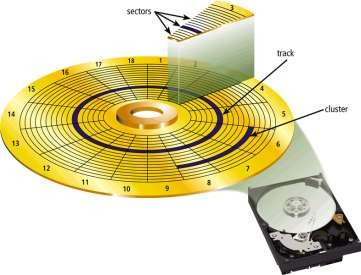 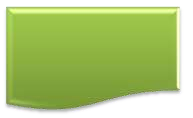 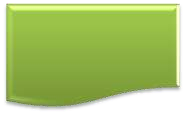 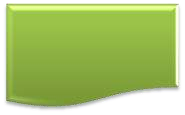 Read/Write  Heads
Capacity	Platters
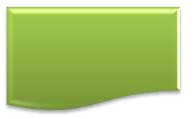 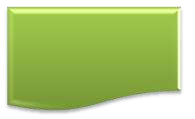 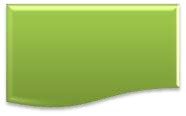 Sectors and
Tracks
Revolutions
per Minute
Cylinders
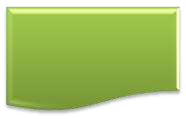 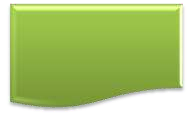 Transfer
Rate
Access Time
Page 357
Figure 7-8
11
Discovering Computers  : Chapter 7
Hard Disks
Formatting is the process of dividing the disk into tracks  and sectors so that the operating system can store and  locate data and information on the disk
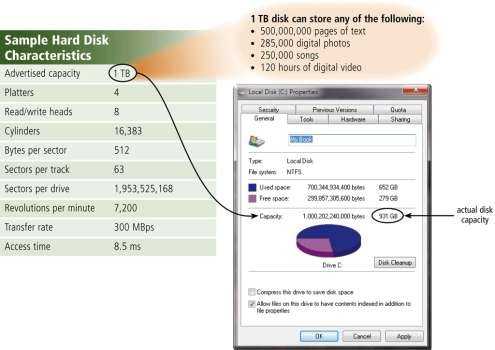 Page 357
Figure 7-7
12
Discovering Computers  : Chapter 7
Hard Disks
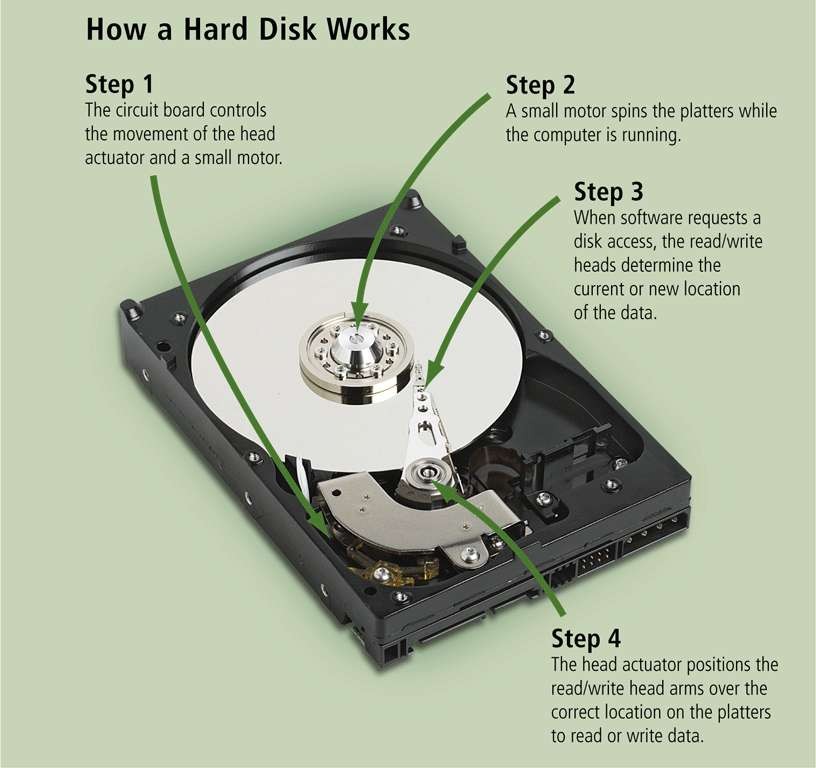 Page 358
Figure 7-9
13
Discovering Computers  : Chapter 7
Hard Disks
The hard disk arms  move the read/write  head, which reads items  and writes items in the  drive
– Location often is  referred to by its  cylinder
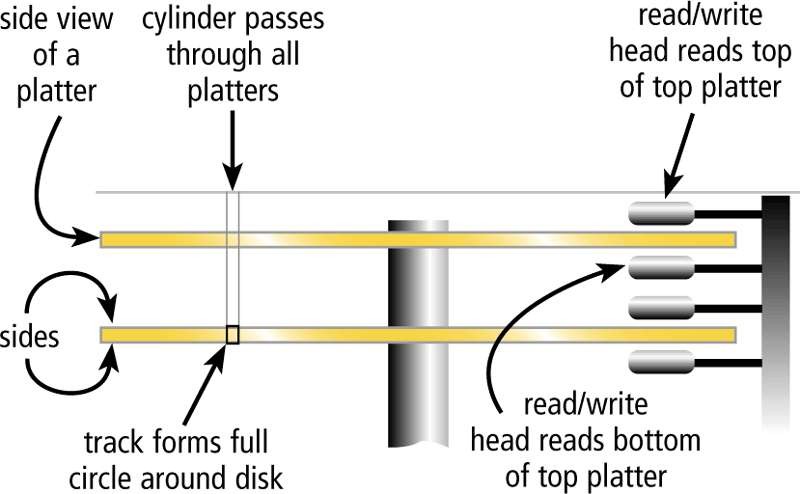 Page 358
Figure 7-10
14
Discovering Computers  : Chapter 7
Hard Disks
A head crash occurs when a read/write head  touches the surface of a platter
Always keep a backup of your hard disk
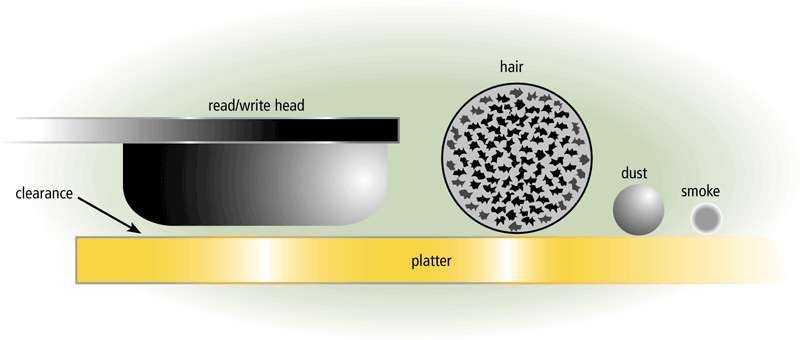 Pages 358 – 359
Figure 7-11
15
Discovering Computers  : Chapter 7
Hard Disks
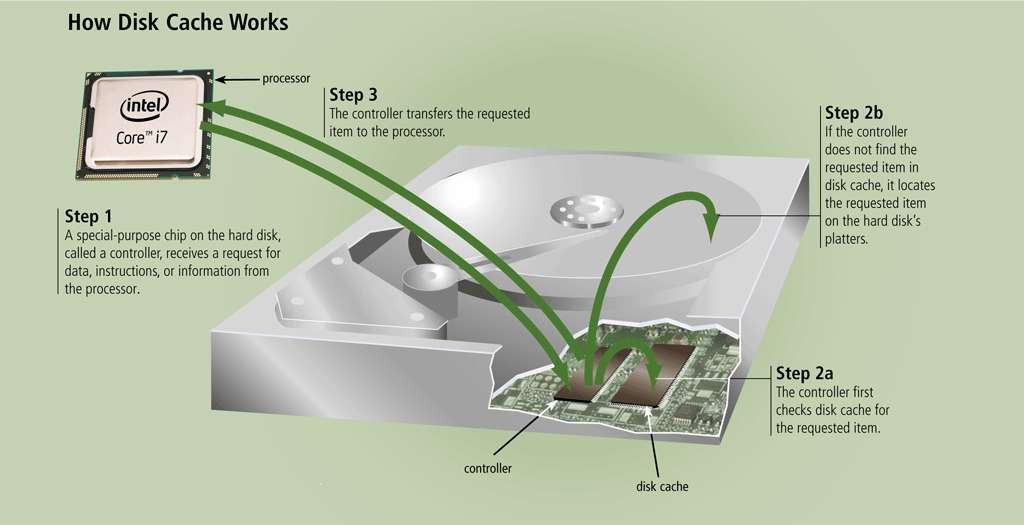 Page 359
Figure 7-12
16
Discovering Computers  : Chapter 7
Hard Disks
RAID (redundant array of independent disks) is a  group of two or more integrated hard disks
A network attached storage (NAS) device is a  server connected to a network with the sole  purpose of providing storage
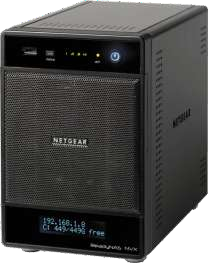 Page 360
Figure 7-13
17
Discovering Computers  : Chapter 7
Hard Disks
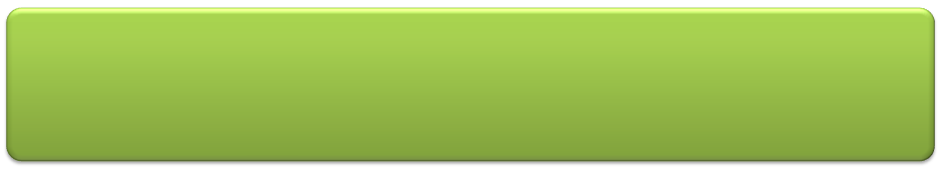 An external hard disk is a separate free-  standing hard disk that connects to your  computer with a cable or wirelessly

A removable hard disk is a hard disk that  you insert and remove from a drive


Internal and external hard disks are available  in miniature sizes (miniature hard disks)
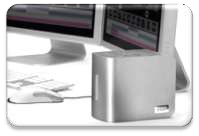 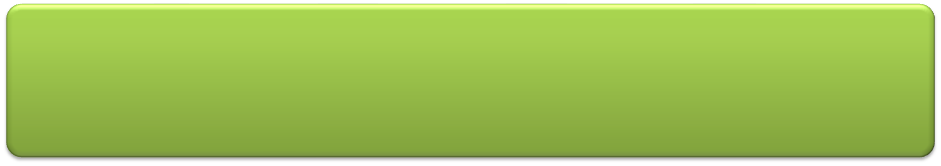 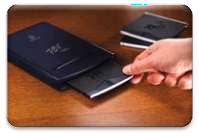 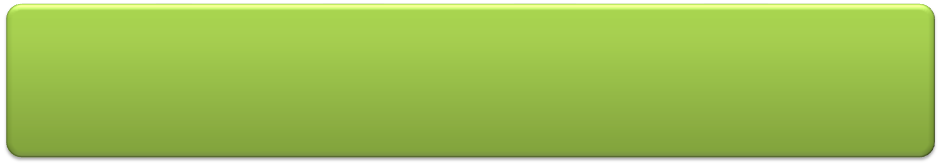 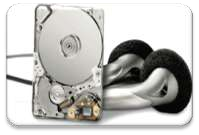 Pages 360 – 361
Figures 7-14 – 7-15
18
Discovering Computers  : Chapter 7
Hard Disks
A disk controller consists of a special-purpose chip and  electronic circuits that control the transfer of
data, instructions, and information from a disk to and  from the system bus and other components of the  computer
SATA	EIDE

SCSI	SAS
Pages 361 - 362
19
Discovering Computers  : Chapter 7
Flash Memory Storage
Flash memory chips are a type of solid state  media and contain no moving parts
Solid state drives (SSDs) have several advantages  over magnetic hard disks:
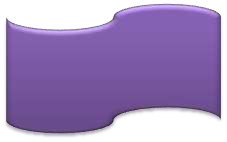 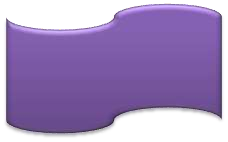 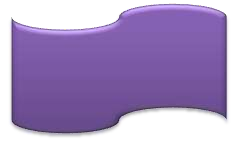 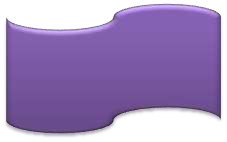 Generate less heat and  consume less power
Faster access time
Faster transfer rates
Last longer
Pages 362 - 363
20
Discovering Computers  : Chapter 7
Flash Memory Storage
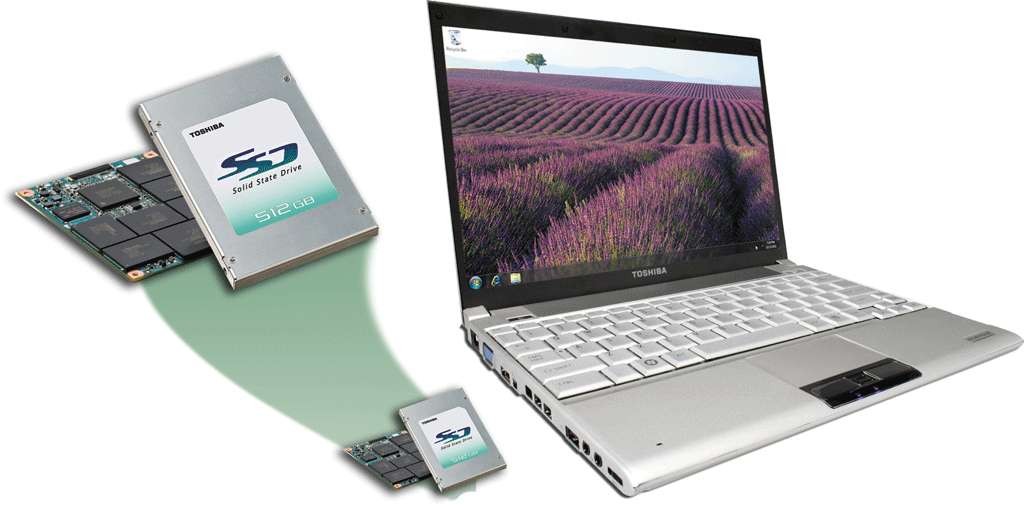 Page 363
Figure 7-17
21
Discovering Computers  : Chapter 7
Flash Memory Storage
A memory card is a removable flash memory  device that you insert and remove from a slot in a  computer, mobile device, or card reader/writer
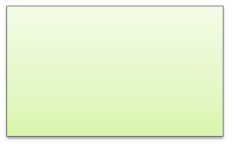 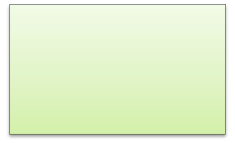 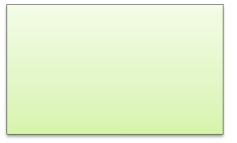 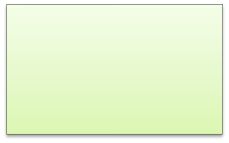 Secure Digital  High Capacity  (SDHC)
CompactFlash  (CF)
Secure Digital  (SD)
microSD
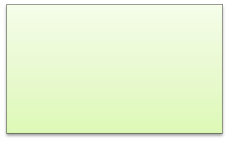 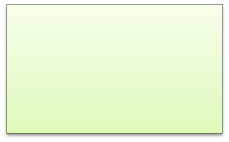 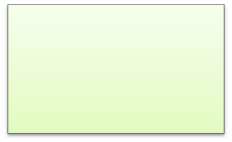 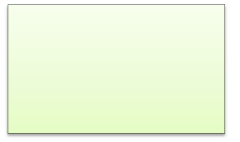 xD Picture  Card
Memory Stick  Micro (M2)
microSDHC
Memory Stick
Page 364
22
Discovering Computers  : Chapter 7
Flash Memory Storage
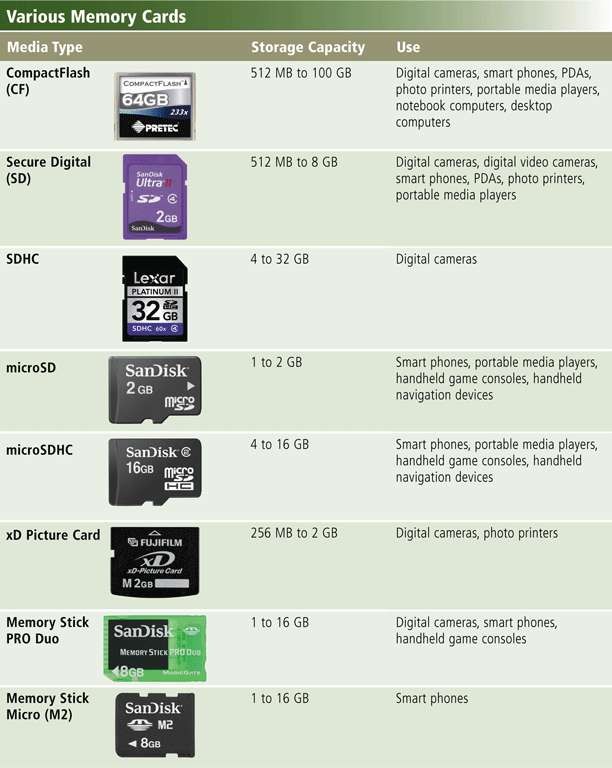 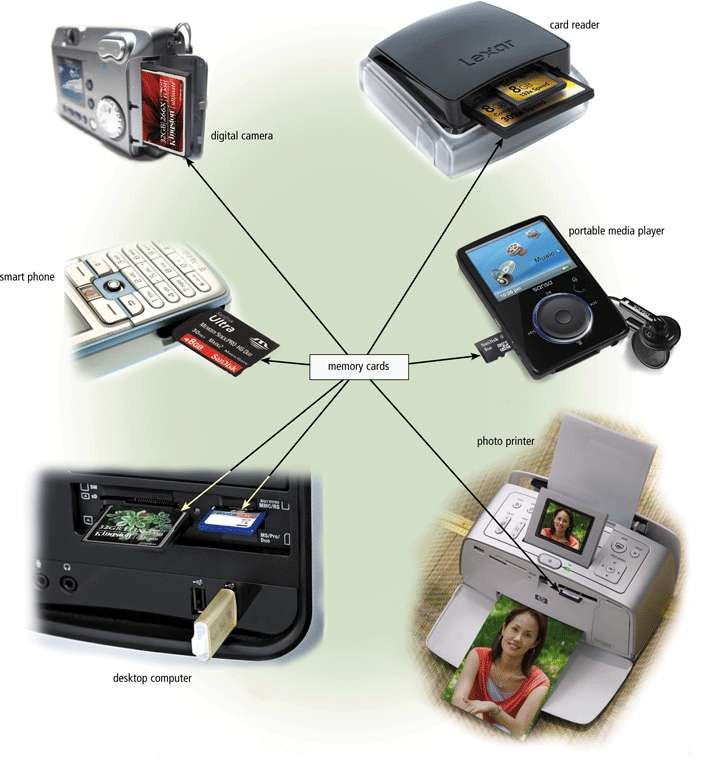 Pages 364 – 365
Figures 7-18 – 7-19
23
Discovering Computers  : Chapter 7
Flash Memory Storage
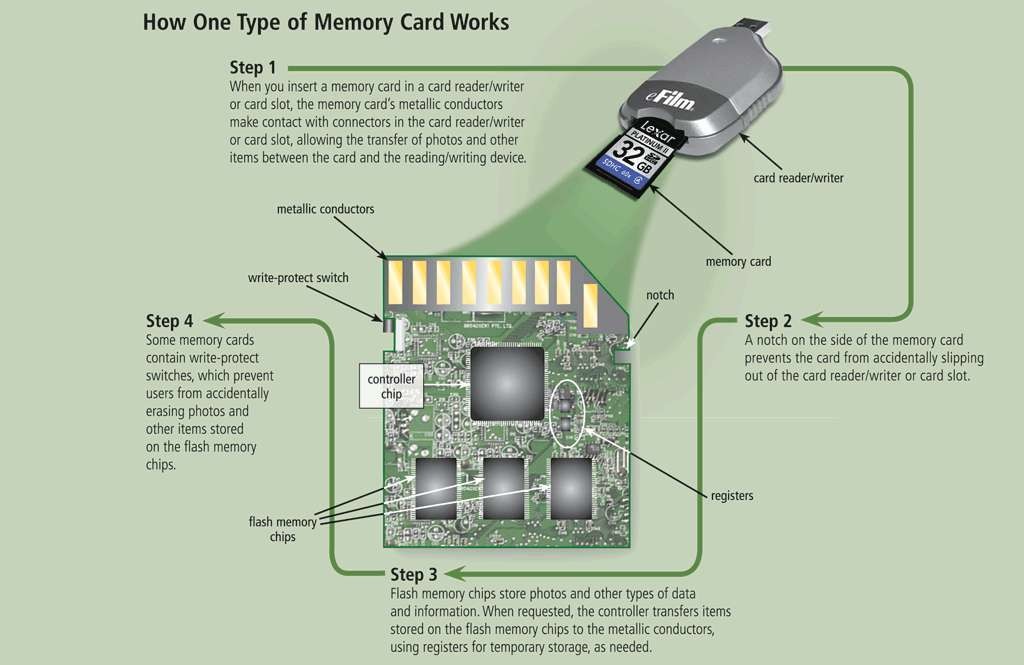 Page 366
Figure 7-20
24
Discovering Computers  : Chapter 7
Flash Memory Storage
USB flash drives plug into a USB port on a  computer or mobile device
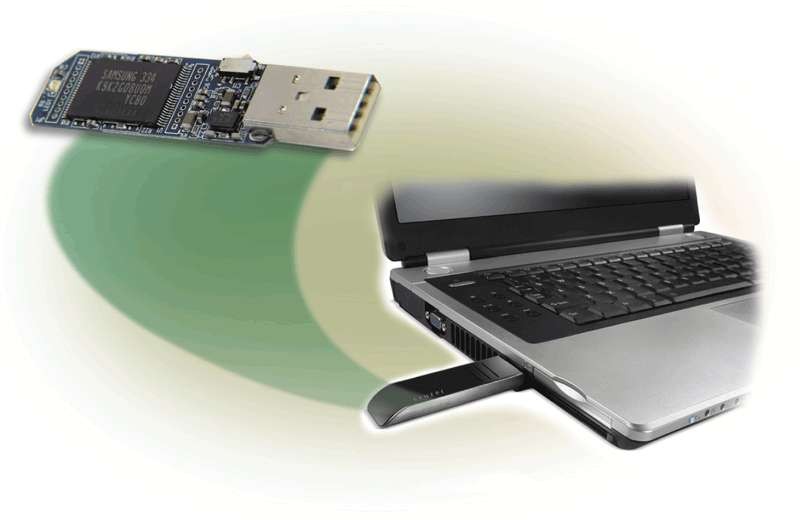 Page 367
Figure 7-21
25
Discovering Computers  : Chapter 7
Flash Memory Storage
An ExpressCard module  is a removable device  that fits in an  ExpressCard slot
Developed by the  PCMCIA
Commonly used in  notebook computers
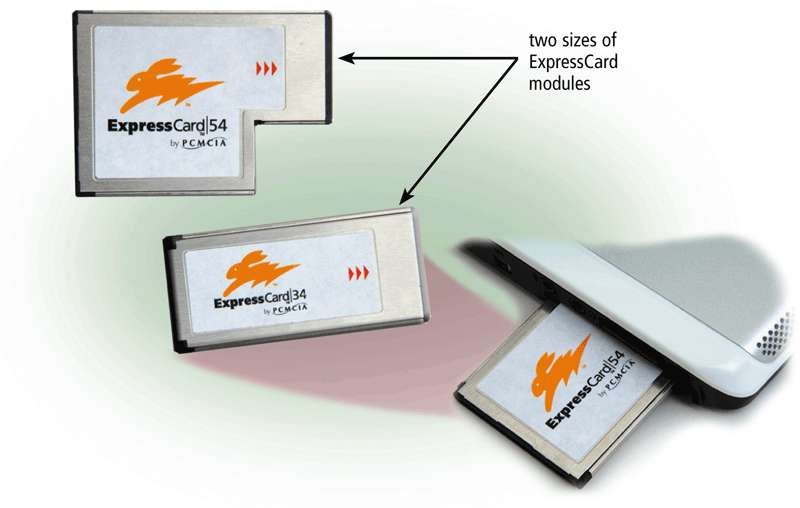 Page 367
Figure 7-22
26
Discovering Computers  : Chapter 7
Cloud Storage
Cloud storage is an Internet service that provides  storage to computer users
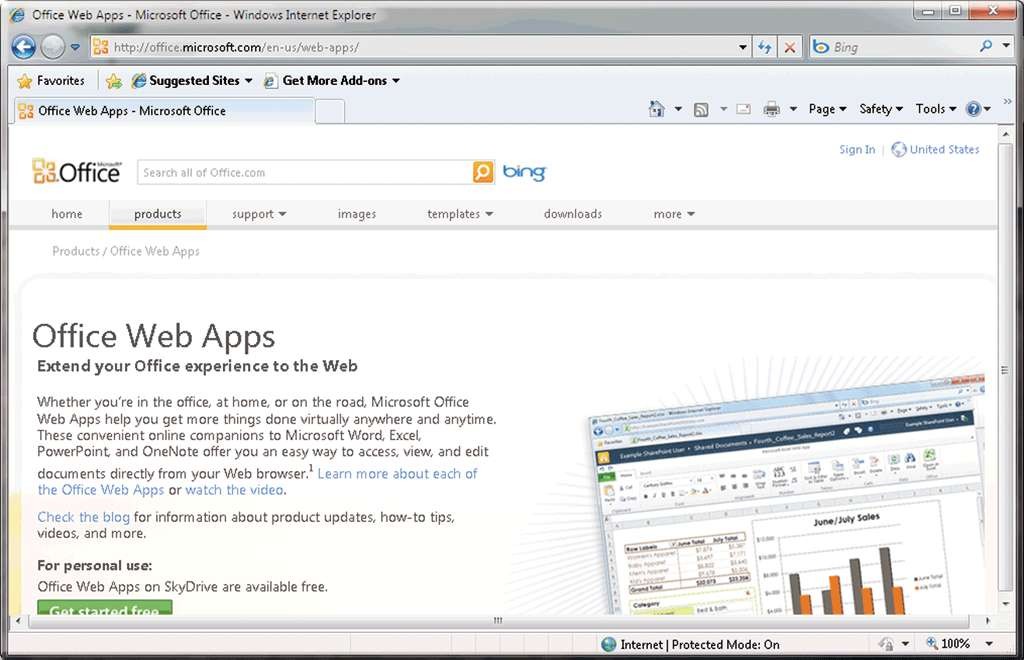 Page 368
Figure 7-23
27
Discovering Computers  : Chapter 7
Cloud Storage
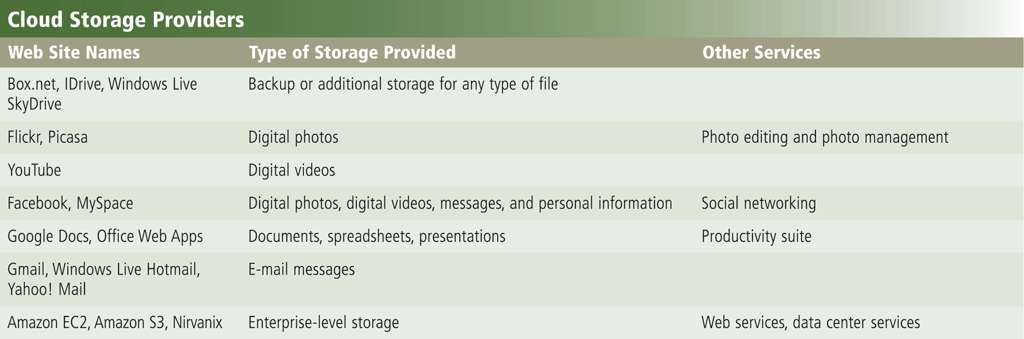 Page 368
Figure 7-24
28
Discovering Computers  : Chapter 7
Cloud Storage
Users subscribe to cloud storage for a variety of  reasons:
Access files from any computer

Store large files instantaneously

Allow others to access their files
View time-critical data and images immediately  Store offsite backups

Provide data center functions
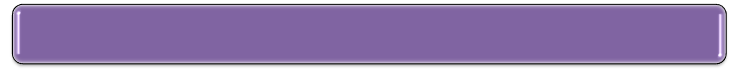 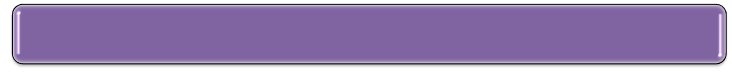 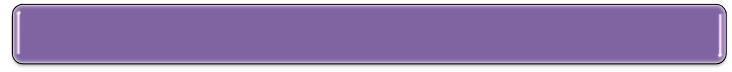 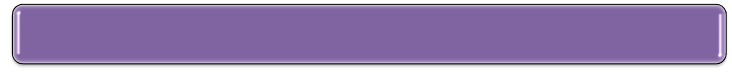 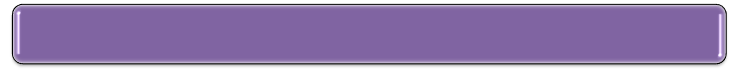 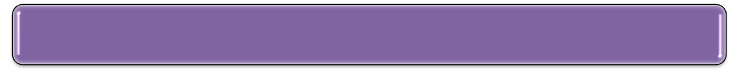 Page 369
29
Discovering Computers  : Chapter 7
Optical Discs
An optical disc consists of a flat, round, portable  disc made of metal, plastic, and lacquer that is  written and read by a laser
Typically store software, data, digital  photos, movies, and music
Read only vs. rewritable
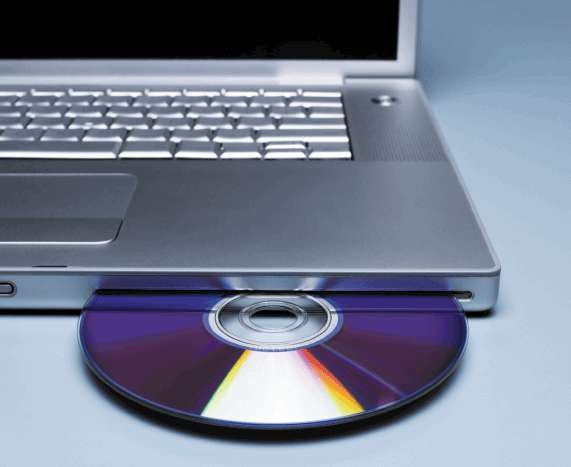 Page 370
Figure 7-25
30
Discovering Computers  : Chapter 7
Optical Discs
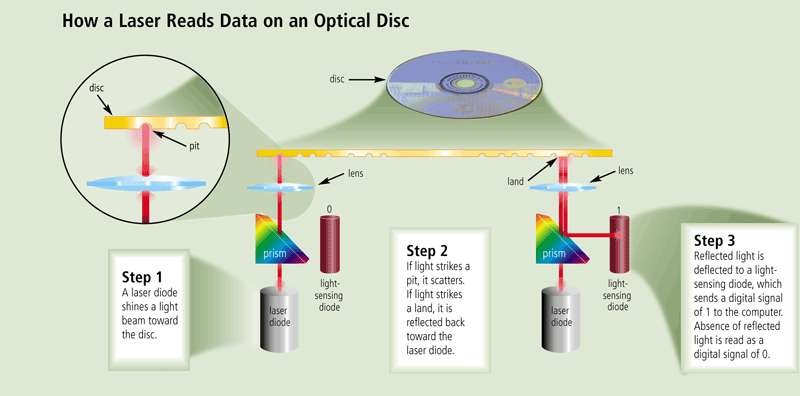 Page 370
Figure 7-26
31
Discovering Computers  : Chapter 7
Optical Discs
Optical discs commonly  store items in a single  track that spirals from  the center of the disc to  the edge
Track is divided into  evenly sized sectors
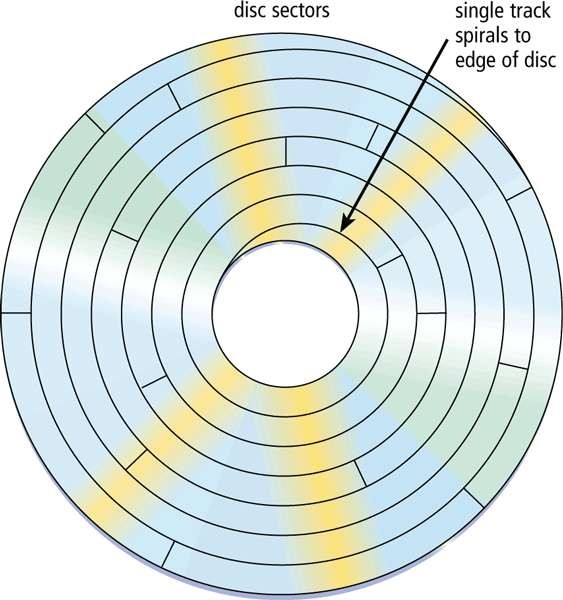 Page 371
Figure 7-27
32
Discovering Computers  : Chapter 7
Optical Discs
Care of optical discs
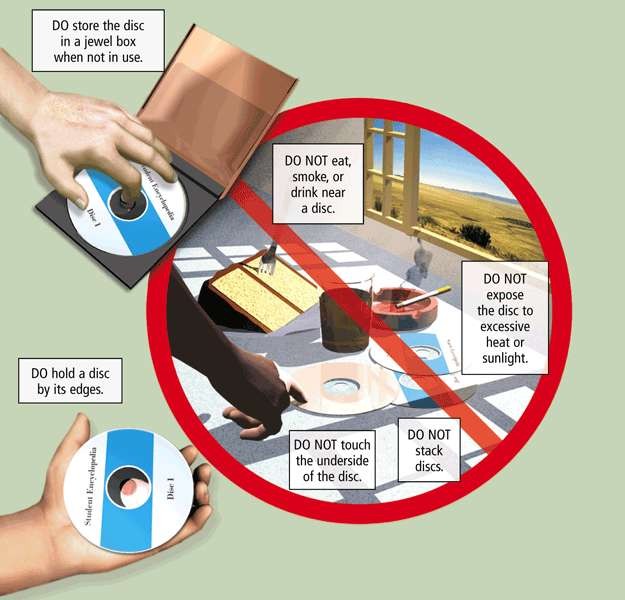 Page 371
Figure 7-28
33
Discovering Computers  : Chapter 7
Optical Discs
A CD-ROM can be read from but not written to
Read from a CD-ROM drive or CD-ROM player
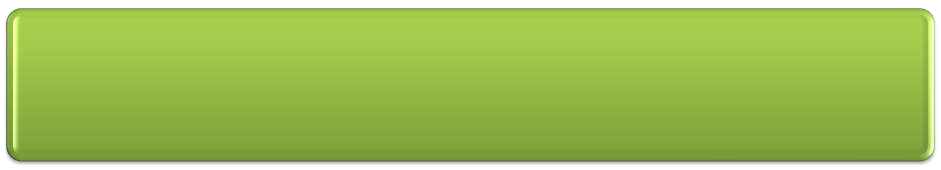 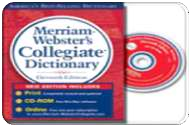 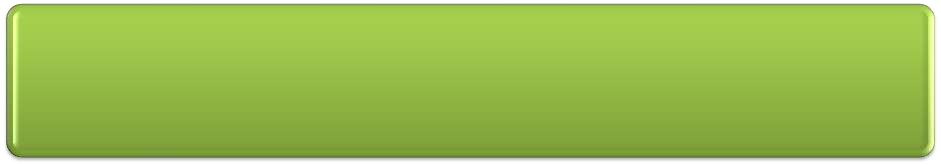 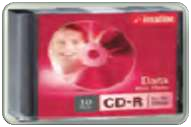 A CD-R is a multisession optical disc on which  users can write, but not erase

A CD-RW is an erasable multisession disc
Must have a CD-RW drive
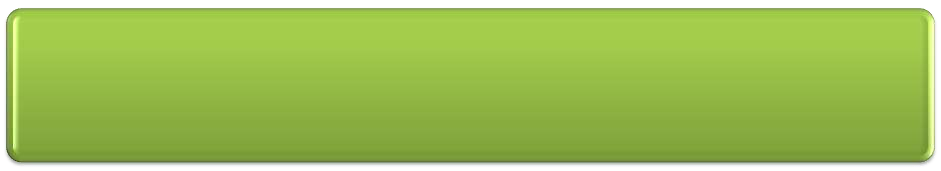 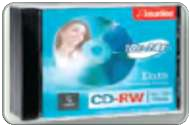 Pages 372 – 373
Figure 7-29
34
Discovering Computers  : Chapter 7
Optical Discs
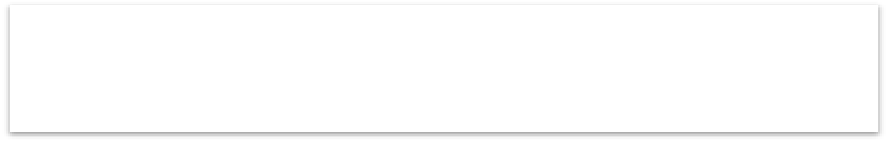 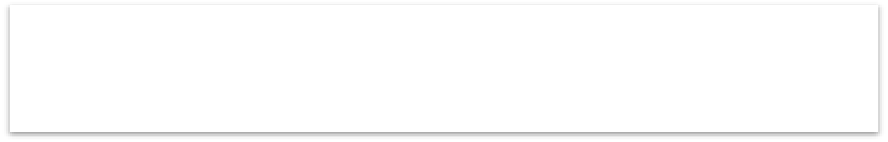 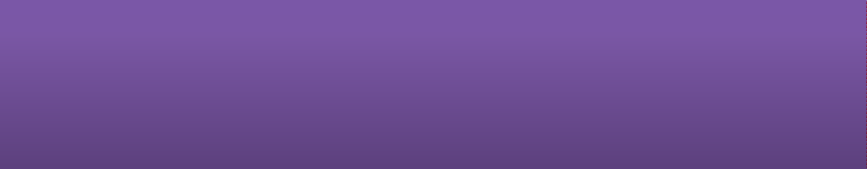 Archive disc
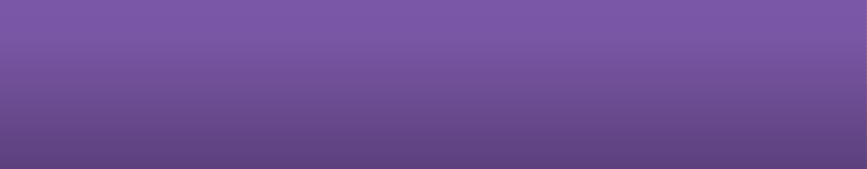 Picture CD
Stores photos from an  online photo center
Resolution usually is  7200 pixels per photo
Cost is determined by  the number of photos  being stored
Single-session CD-ROM  that stores digital  versions of film
Typically uses a 1024 x  1536 resolution
Many photo centers  offer Picture CD  services
Page 374
35
Discovering Computers  : Chapter 7
Optical Discs
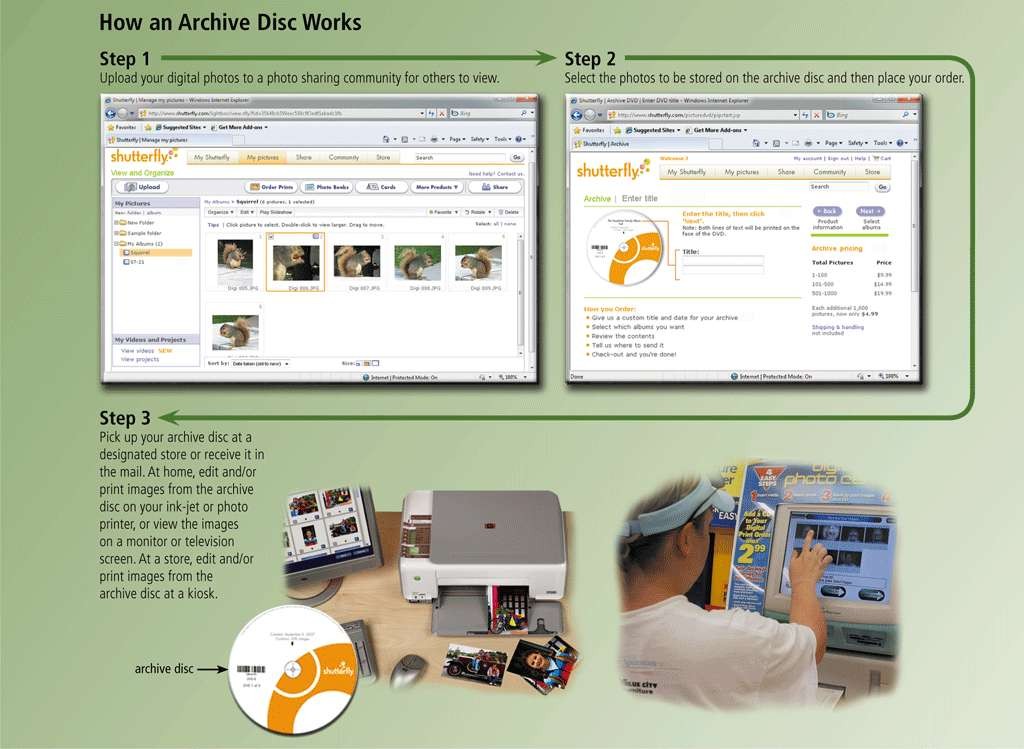 Page 374
36
Discovering Computers  : Chapter 7
Figure 7-31
Optical Discs
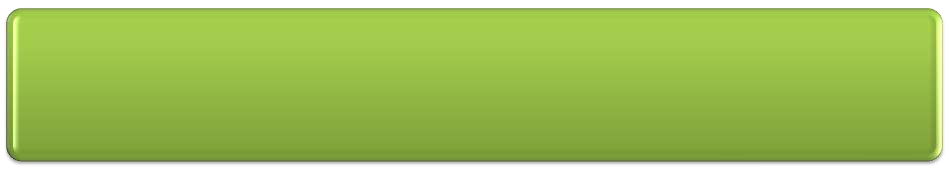 A DVD-ROM is a high-capacity optical disc on  which users can read but not write or erase
Requires a DVD-ROM drive


A Blu-ray Disc-ROM (BD-ROM) has a storage  capacity of 100 GB


DVD-RW, DVD+RW, and DVD+RAM are high-  capacity rewritable DVD formats
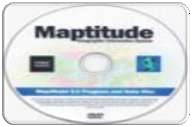 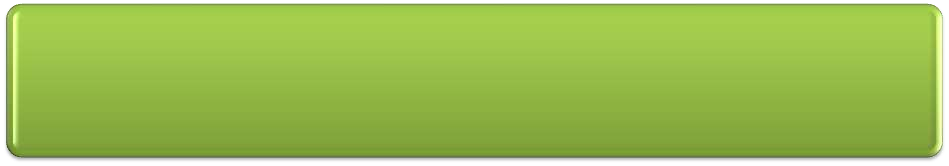 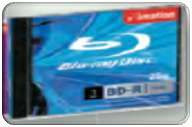 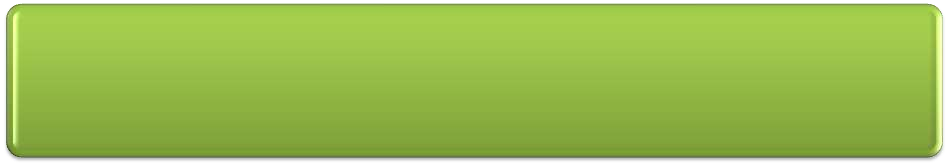 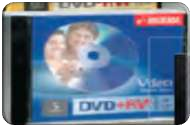 Pages 375 – 376
37
Discovering Computers  : Chapter 7
Figure 7-29
Other Types of Storage
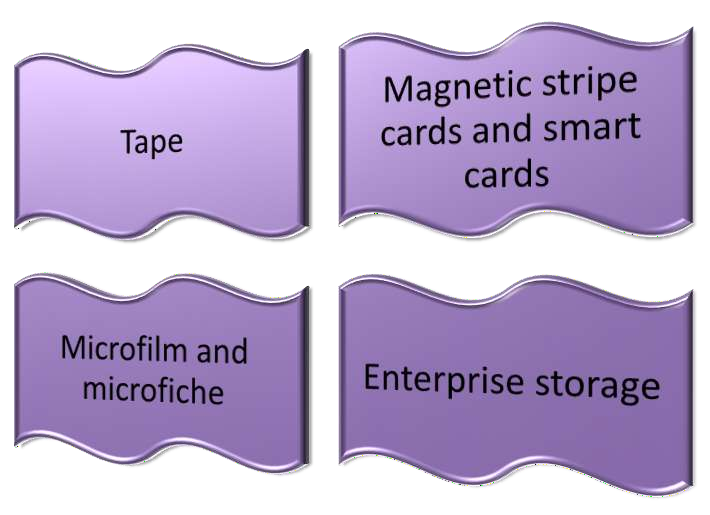 Page 376
38
Discovering Computers  : Chapter 7
Other Types of Storage
Tape is a magnetically coated ribbon of plastic capable of  storing large amounts of data and information
A tape drive reads and writes data and information on a  tape
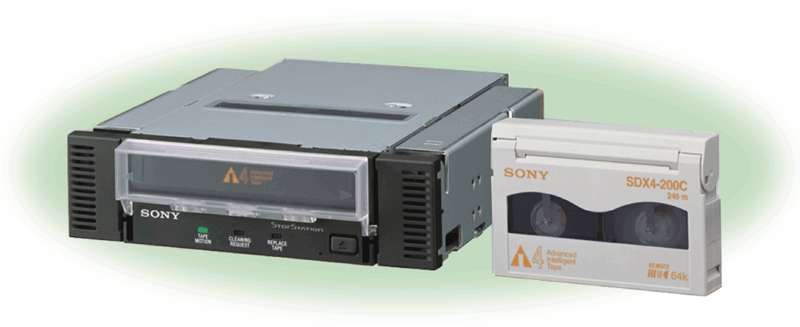 Page 376
Figure 7-35
39
Discovering Computers  : Chapter 7
Other Types of Storage
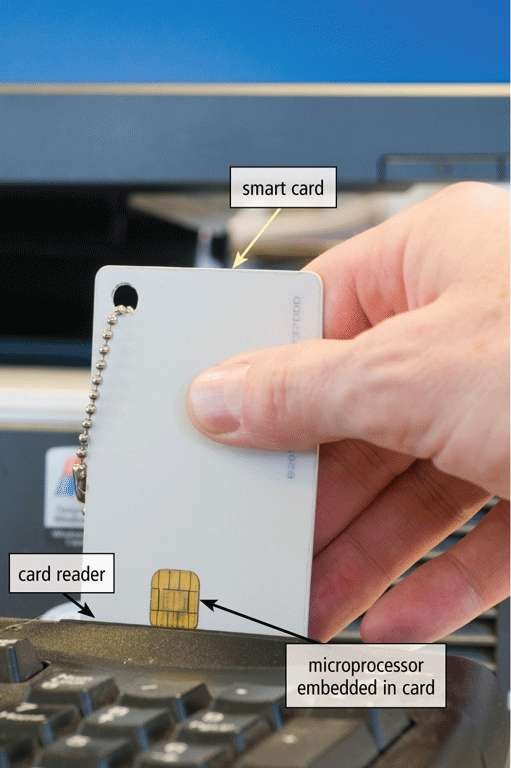 A magnetic stripe card  contains a magnetic  stripe that stores  information
A smart card stores  data on a thin  microprocessor  embedded in the card
Page 377
Figure 7-36
40
Discovering Computers  : Chapter 7
Other Types of Storage
Microfilm and microfiche store microscopic  images of documents on a roll or sheet film
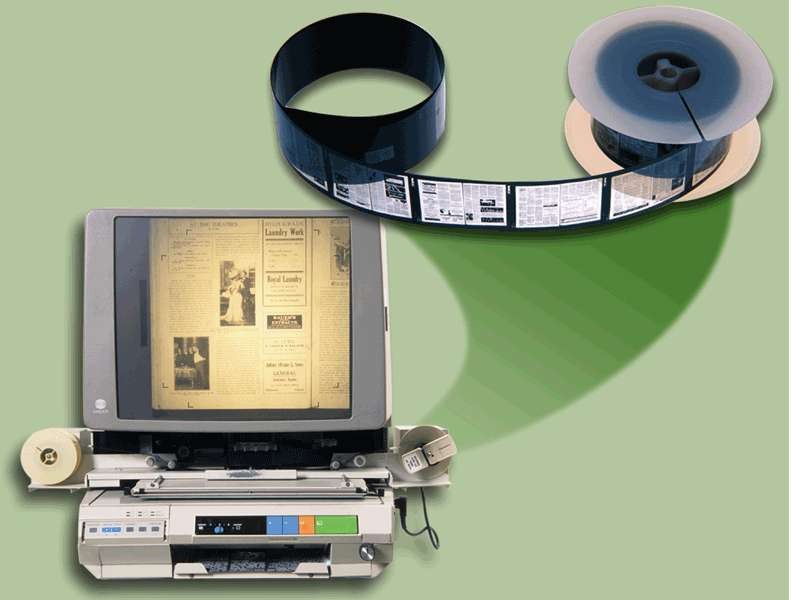 Page 378
Figure 7-37
41
Discovering Computers  : Chapter 7
Other Types of Storage
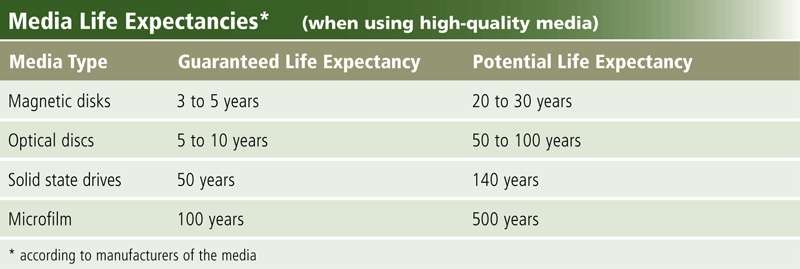 Page 378
Figure 7-38
42
Discovering Computers  : Chapter 7
Other Types of Storage
Enterprise storage stores huge volumes of data  and information for large businesses
– Uses special hardware for heavy use, maximum  availability, and maximum efficiency
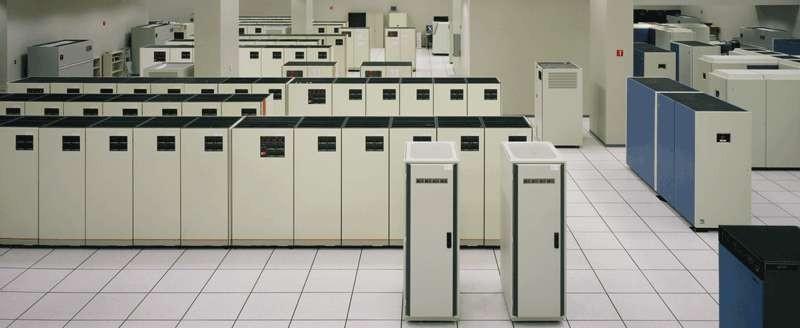 Page 379
Figure 7-39
43
Discovering Computers  : Chapter 7
Putting It All Together
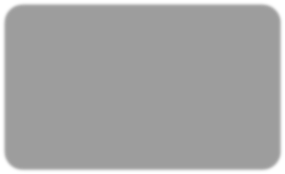 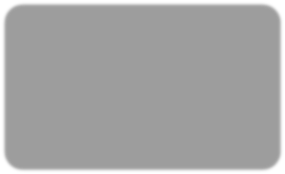 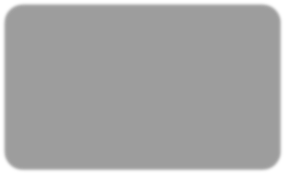 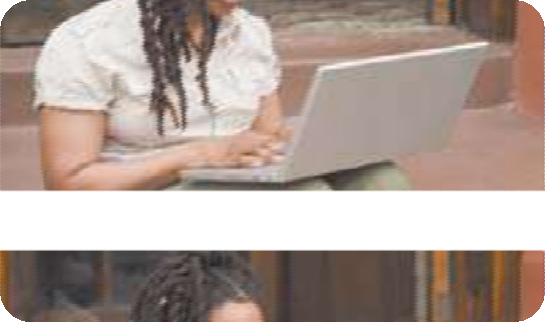 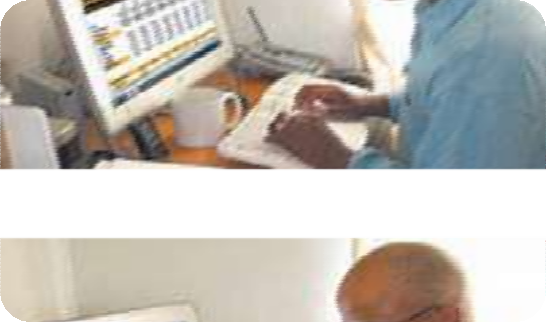 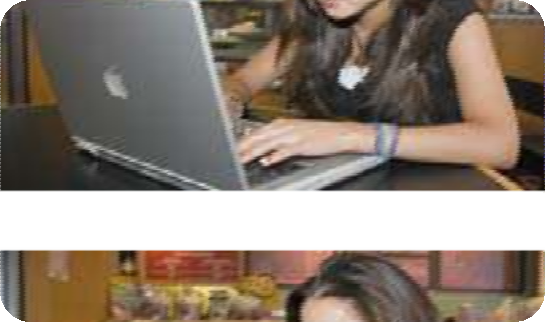 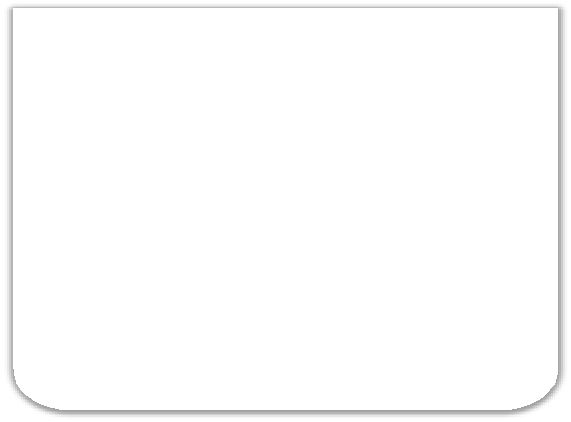 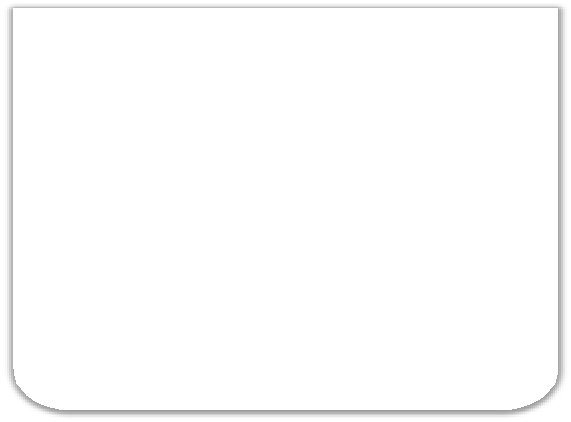 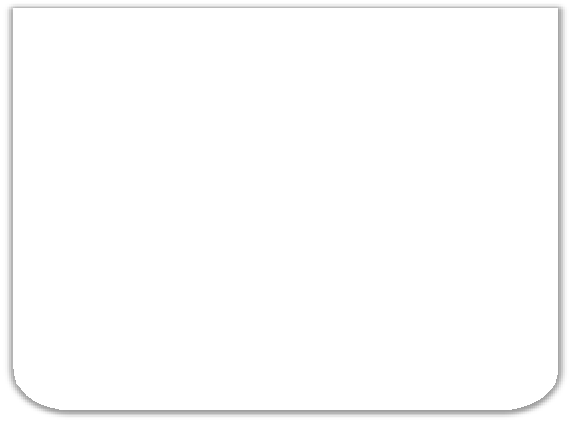 Home user
500 GB hard disk
Cloud storage
Optical disc drive
Card reader/writer
USB flash drive
Mobile
250 GB hard disk
Cloud storage
Optical disc drive
Card reader/writer
Portable hard disk for  backup
USB flash drive
Small Office/Home Office  user
1 TB hard disk
Cloud storage
Optical disc drive
External hard disk for  backup
USB flash drive
Page 380
Figure 7-40
44
Discovering Computers  : Chapter 7
Putting It All Together
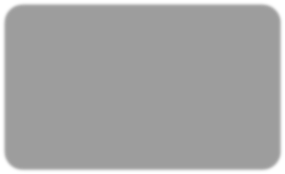 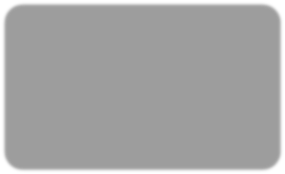 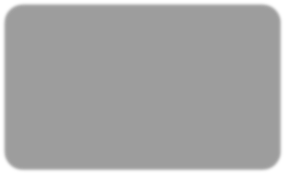 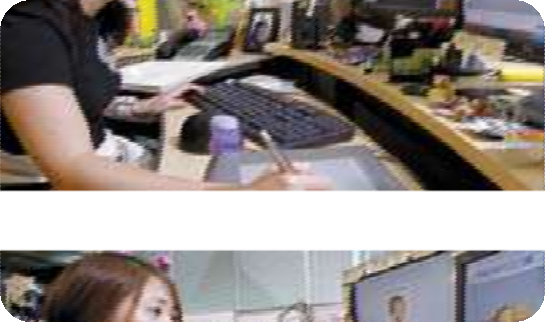 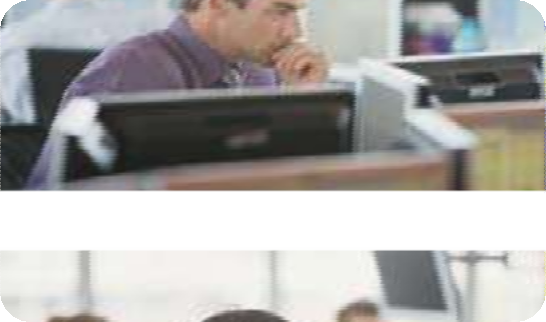 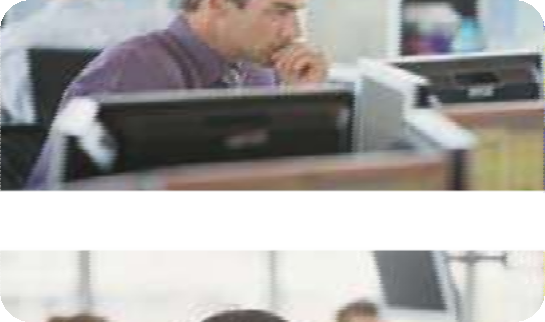 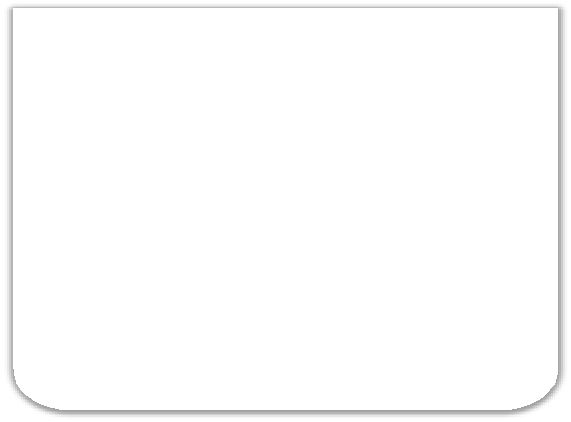 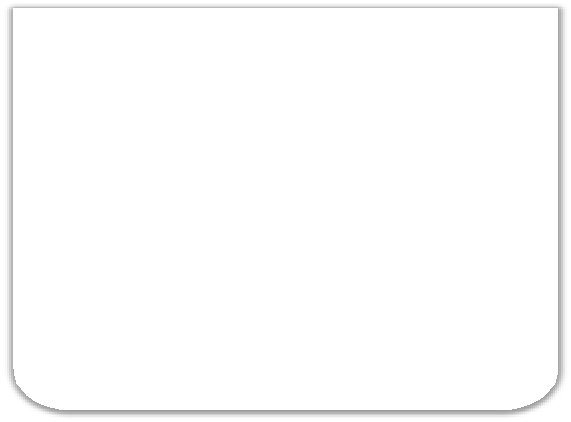 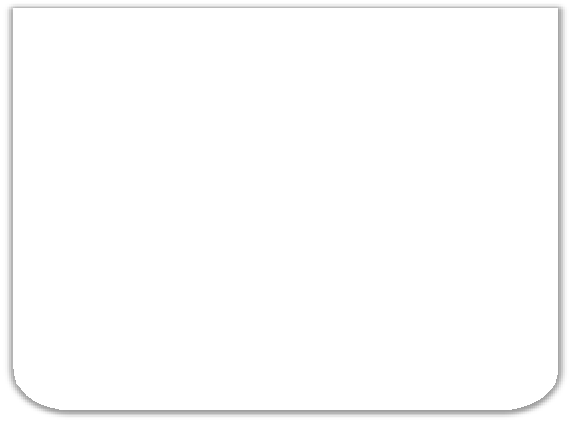 Power User
2.5 TB hard disk
Cloud storage
Optical disc drive
Portable hard disk for  backup
USB flash drive
Enterprise User
(desktop computer)
1 TB hard disk
Optical disc drive
Smart card reader
Tape drive
USB flash drive
Enterprise User
(server or mainframe)
Network storage server
40 TB hard disk system
Optical disc server
Microfilm or microfiche
Page 380
Figure 7-40
45
Discovering Computers  : Chapter 7
Summary
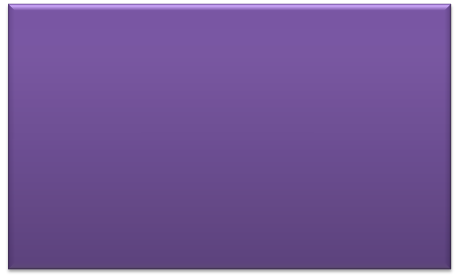 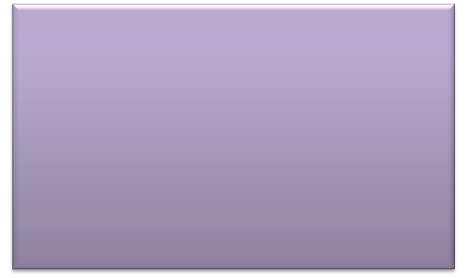 Internal hard disks, external and  removable hard disks, solid state  drives, memory cards, USB flash  drives, ExpressCard modules, cloud  storage, CDs, DVDs, and Blu-ray  Discs, tape, smart cards, and  microfilm and microfiche
Various storage media and storage
devices
Page 381
46
Discovering Computers  : Chapter 7
Discovering
Computers
Your Interactive Guide  to the Digital World
Chapter 7 Complete